用脑绘画
举一反三
几何体结构素描的绘画方法
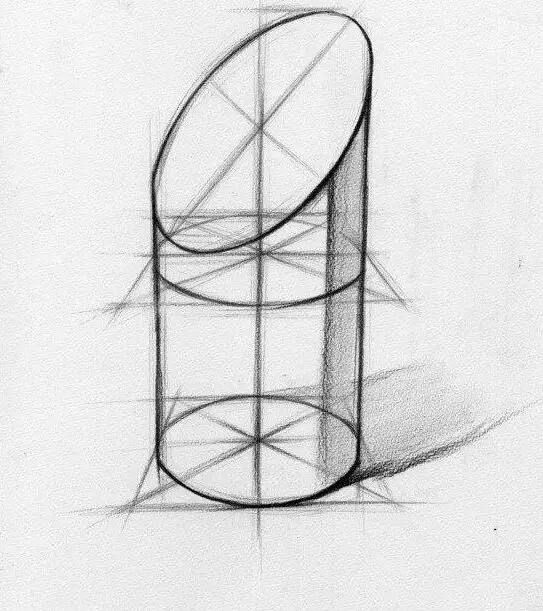 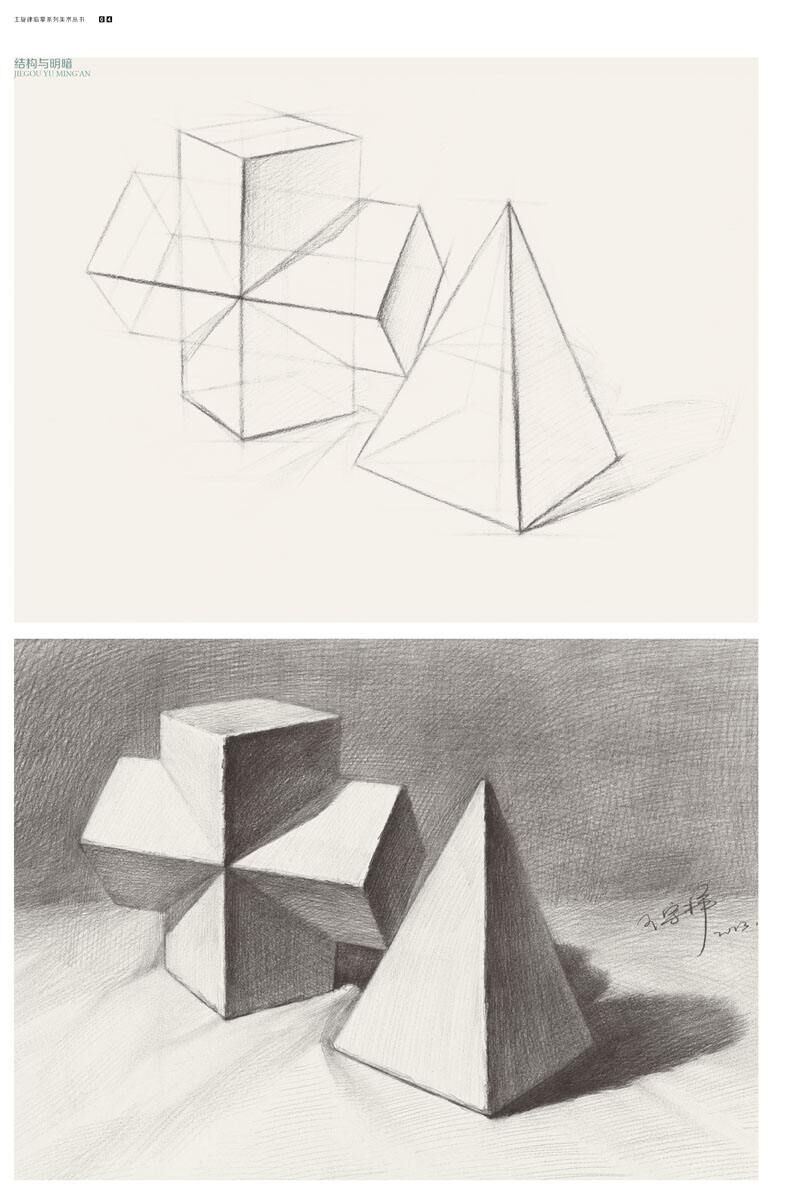 几何体结构素描绘画步骤一：起稿定形，确定构图范围和形式
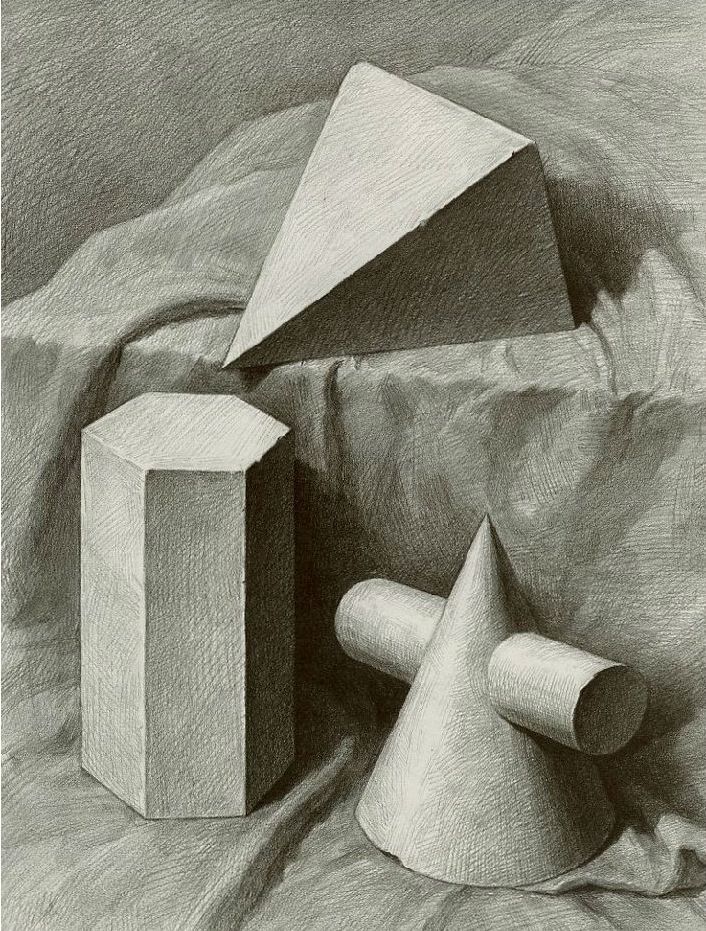